Artico tiering overview
Presented By:  Steve Johnson, July 14, 2015
Artico and storage manager
Artico and Storage manager
Artico is fundamentally powered by Storage Manager

Storage Manager provides powerful policies

But can also be “set and forget” for many environments

Most Artico customers will only need the GUI for their policies

Storage Manager is co-opted as “Artico Tiering” in these slides
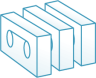 Artico Tiering
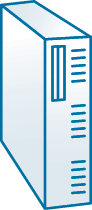 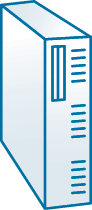 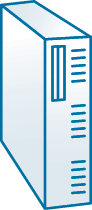 Creates a multi-tier archive
Scales from TBs to PBs of capacity
Store files on lower cost storage over time
Provide data access for reuse, revenue generation
Make protection copies on economical storage

Moves data to multiple storage platforms
Quantum Scalar Libraries, Lattus, Q-Cloud Archive
Rich policy engine, customizable to your needs
Using an expansion scales bandwidth if performance needs increase
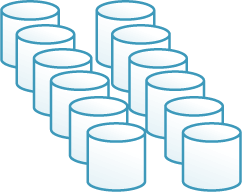 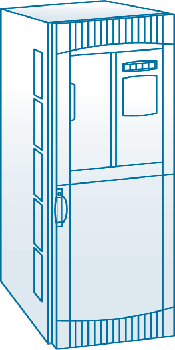 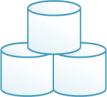 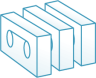 Artico tiering – 3 main functions
Policy based data movement
Set of rules governing data movement and management
Data protection

Artico disk capacity management
Monitoring Artico disk fill levels and taking appropriate action

Archive resource management
Quantum Scalar Tape Libraries
Tape drive pools
Lattus Object Storage
Q-Cloud Archive
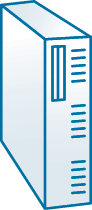 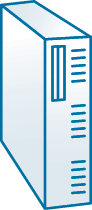 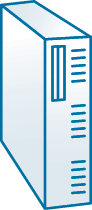 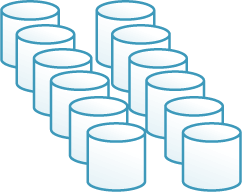 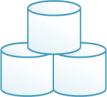 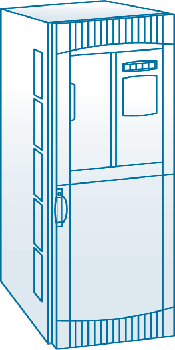 Artico Policy Functions
Policy Functions
Store
Creates copies on secondary storage

Truncate
Removes data blocks from primary storage

Emergency
Overrides certain settings if the Artico disk file system reaches 100% full
Store Triggers
Store Process
Runs every 5 minutes (Daemon)

Min Set Size and Max Set Age

Explicit
A user may store file through the GUI
An administrator may store files via CLI

API
Web Services API may be used to store files programmatically
Truncation – Space Management
Truncation is the process of releasing disk blocks for re-use after a file has been Stored to secondary storage

Manages capacity to prevent the Artico disk from filling up

Only affects files that are part of a managed directory

Truncated files are automatically retrieved from secondary storage when accessed

Enabled or Disabled for an entire file system
[Speaker Notes: If not enough tape is available an event will be issued informing the administrator that more Disk Extension media is required.]
Truncation Triggers
High Watermark Reached
Truncation initiated by
File System fill level – High water mark
Explicit - CLI, GUI or API
Schedule
File System 100% full

Truncation triggered by High Watermark stops at the Low Watermark

Nightly truncation stops at the Low Watermark or at Minimum Usage % if Space-based truncation is configured
High Watermark
Low Watermark
File System Fill Level
Min Use %
Time
Policy Classes
Policy Class
A set of rules to determine behavior of data
Applied at directory level
Specifies when files are stored
Automatic, Schedule or Capacity/Time
What type of archive tier
Tape, Object, Cloud
Number of copies on archive tier – up to 4
When data blocks may be re-used (Truncation)
Policy Class Parameters
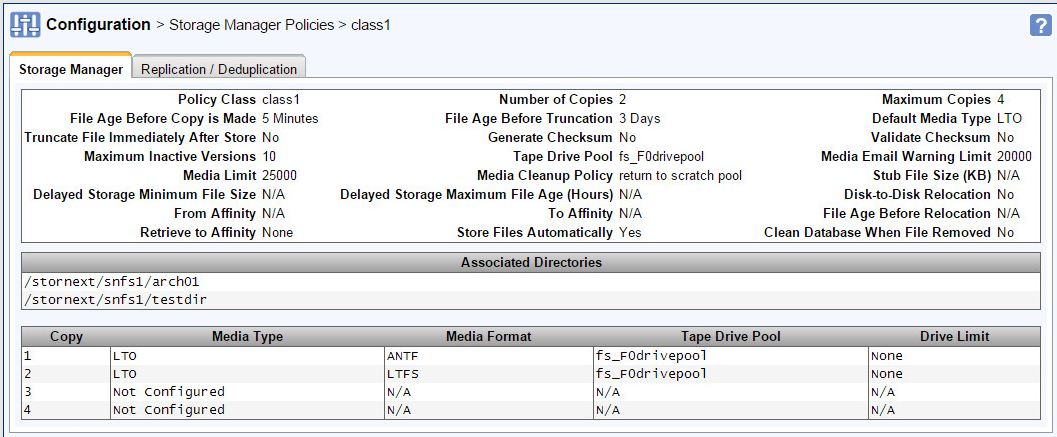 Tape formats: antf vs ltfs
ANTF: Native StorNext format
Pros
Allows for tape spanning
Clusters small files together to efficiently write to tape – better performance
Better tape capacity utilization
Cons
Less portable than LTFS, but tape reader utility is available

LTFS
Pros
Open format easily read with an LTO drive and LTFS driver
Cons
Slower than ANTF
Less efficient tape utilization for small files
[Speaker Notes: Tape reader utility runs on Linux.]
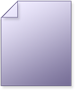 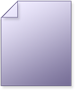 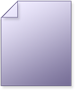 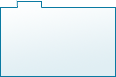 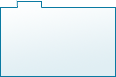 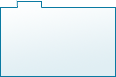 File
Folder
Folder
Copy
Copy
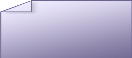 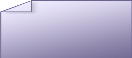 Metadata
Metadata
Data
Data
Policy Scheme
File System
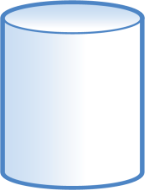 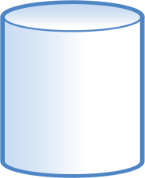 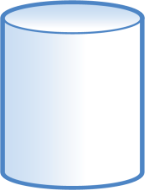 Storage Manager Policy Class
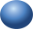 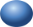 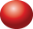 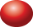 Truncation
Store
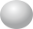 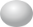 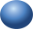 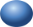 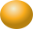 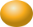 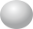 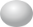 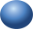 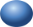 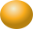 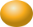 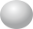 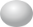 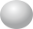 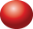 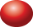 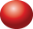 High Watermark
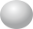 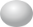 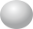 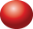 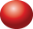 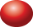 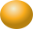 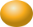 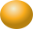 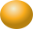 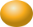 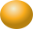 TAPE
 LIBRARY
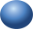 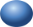 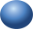 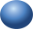 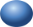 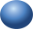 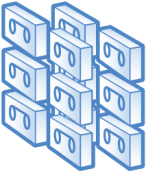 Low Watermark
15
Policy Class Store Parameters
Automatic (default)
Store files once they have not been modified for specified time

Schedule
Specify days and time window for Store operations

Capacity/Time – Min Set Size and Max Set Age
Must be set as a pair
Files will only be stored if the Min Set Size OR the Max Set Age are met
Min Set Size can be from 1 MB to 999 GB
Max Set Age can be from 1 to 720 hours (30 days max)
If any single valid candidate reaches the Max Set Age, all valid store candidates will be stored 

Emergency store policy ignores min store time and advanced store parameters
Policy Class Truncation Parameters
Per Policy Class
Specifies time at which the file is eligible to be truncated
Based on last access
File will be truncated based on high watermark or Min Use %

Truncate Immediate option will truncate file as soon as all target copies have been made
Retrieving files
Retrieve Triggers
Access
A client system (user or application) opens the file and accesses content
If stub files are used, the open may or may not cause a retrieve

Explicit
A user may retrieve files to primary storage using the GUI 
An administrator may retrieve a file via CLI

API Call
StorNext Web Services API
How do clients initiate a retrieve?
Client
Read Request
Read of a file that has been truncated must be retrieved from the archive back to the Artico disk.
A read of a file that is still resident on the Artico disk will be immediately available.
Artico
Read Waits
File Data Traffic
(Reads/Write/Modify)
NFS/Samba Export
Storage Manager
SNFS Client
File Data Traffic
Write to primary tier
File Data Traffic
Read from archive tier
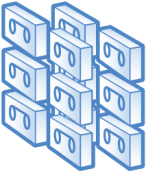 Artico Disk
Archive Tier
File Versions
If a file is modified after it has been copied to archive, a new set of copies is created and the old copy is retained as a version

Up to 45 versions can be retained

If versions (in the policy class definition) is set to zero, no versions are retained and a modification to a file has no “roll-back” ability

An admin can set a file to a previous version ID if needed 
The file will appear truncated afterward until the file is accessed and retrieved from the archive